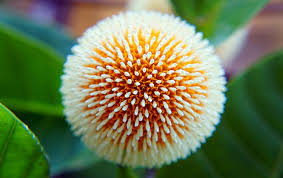 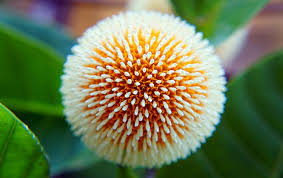 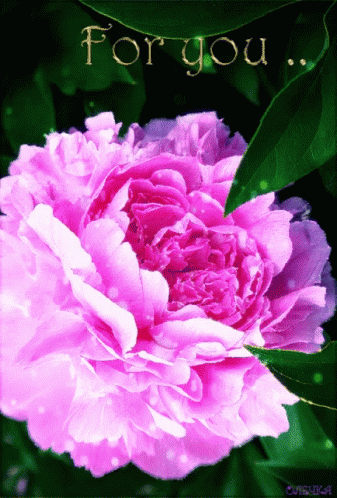 আজকের ক্লাসে সবাইকে শুভেচ্ছা
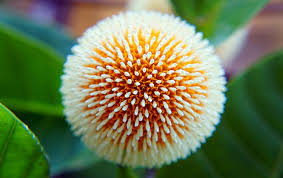 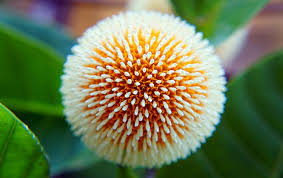 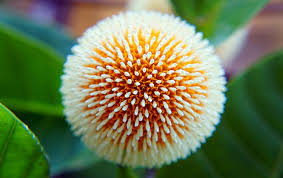 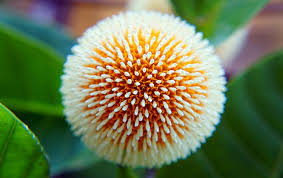 শিক্ষক পরিচিতি                        পাঠ পরিচিতি
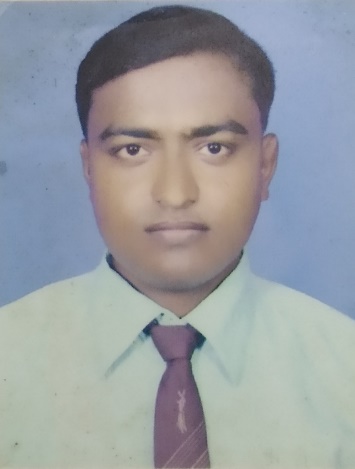 শ্রেণি-পঞ্চম
বিষয়-প্রাথমিক গণিত
অধ্যায়- ৯ 
পাঠঃ শতকরা
          পাঠের শিরোনাম- সরল মুনাফা
                    সময়ঃ ৪০ মিনিট।
রনদা গাঙ্গুলী 
 সহকারী শিক্ষক 
মধ্য-তাহিরপুর সরকারি প্রাথমিক বিদ্যালয় 
তাহিরপুর, সুনামগঞ্জ।
ICT4E জেলা এম্বাসেডর,সুনামগঞ্জ।  
মোবাইল নং  01736952350।
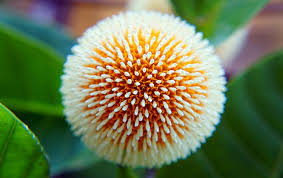 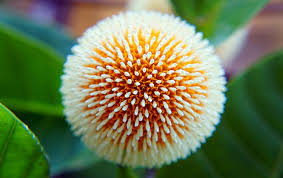 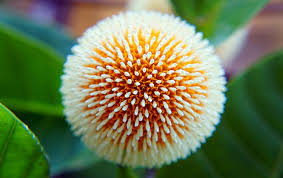 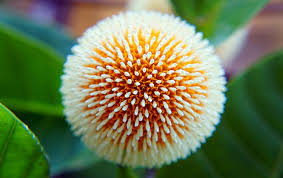 পূর্বজ্ঞান যাচাইঃ
নিচের প্রশ্নটি মনযোগ সহকারে লক্ষ্য করঃ
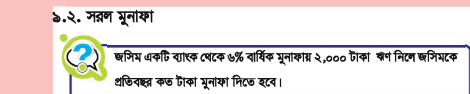 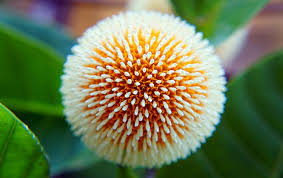 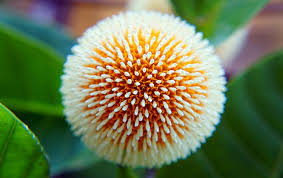 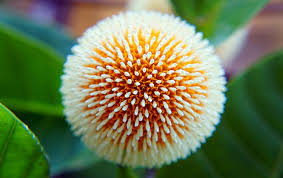 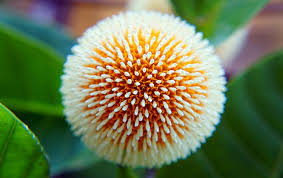 এসো জেনে নিইঃ
সরল মনাফাঃ শুধুমাত্র আসল বা মূলধনের উপর যে সুদ বা মুনাফা প্রদান করা হয় তাকে সরল মুনাফা বা সরল সুদ বলে।
আসলঃ বিনিয়োগকৃত টাকাকে আসল বলে।
বার্ষিক মুনাফাঃ আসল টাকার উপর বছর শেষে যে অতিরিক্ত টাকা পাওয়া যায় তাকে বার্ষিক মুনাফা বলে ।
বার্ষিক মুনাফার হারঃ ১০০ টাকার  ১  বছরের যে মুনাফা হয় তাকেই বার্ষিক মুনাফার হার বলে।
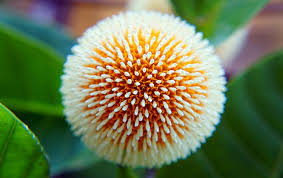 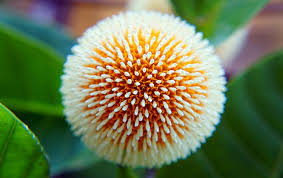 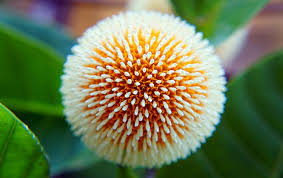 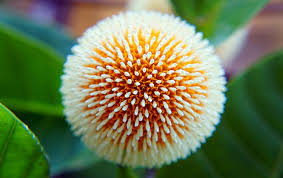 আজকের পাঠ
সরল মুনাফা
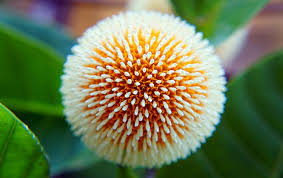 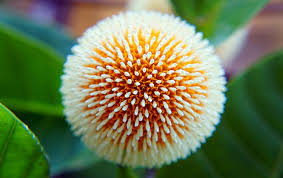 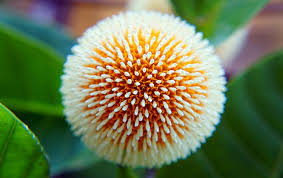 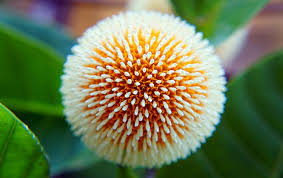 শিখন ফল
23.2.1 দৈনন্দিন জীবনে জনসংখ্যা, লাভ-ক্ষতি, মুনাফা ইত্যাদি সংক্রান্ত বাস্তবভিত্তিক সমস্যার সমাধানে শতকরা ব্যবহার করতে পারবে।
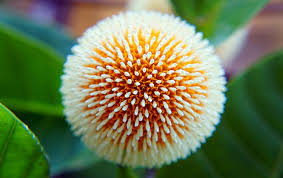 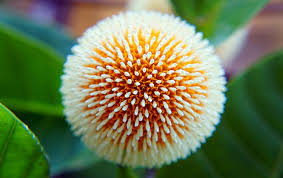 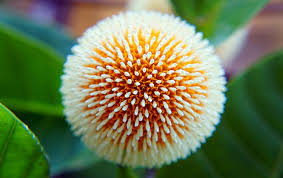 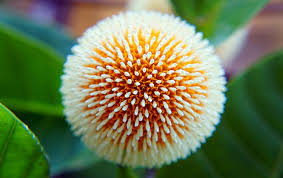 সরল মুনাফার সূত্র সমূহঃ
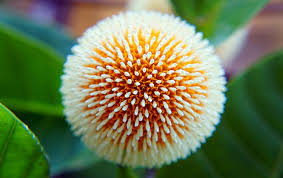 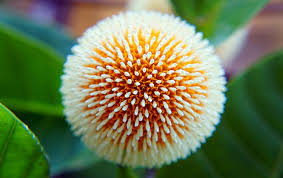 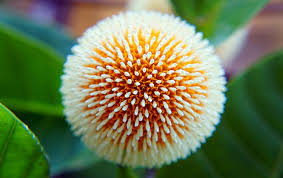 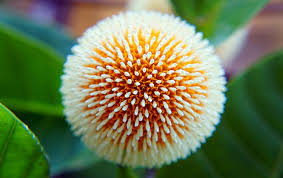 পাঠ্যবইয়ের ৯০ পৃষ্ঠার ১ নং সমস্যাটি দেখঃ
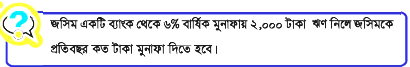 তোমরা কি সমস্যাটির সমাধান করতে পারবে?
এ
ক
ক
কা
জ
মিলিয়ে নাও
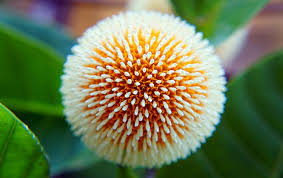 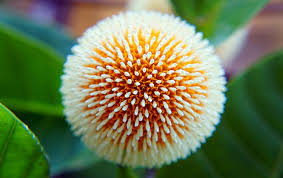 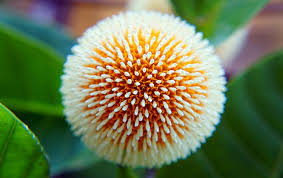 পাঠ্যবইয়ের ৯6 পৃষ্ঠার 1 নং সমস্যাটি দেখঃ
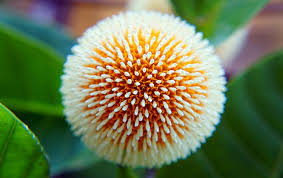 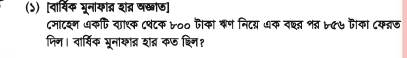 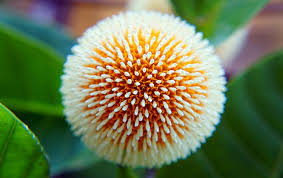 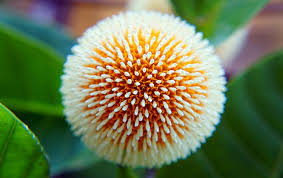 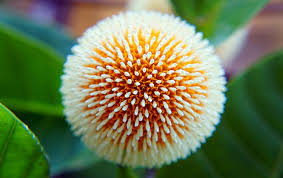 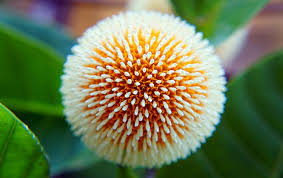 দেখি তোমরা পারো কিনা...
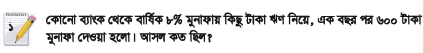 মূল্যায়ন
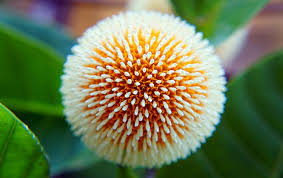 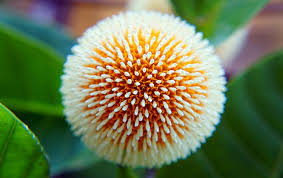 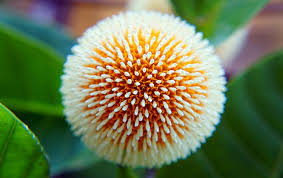 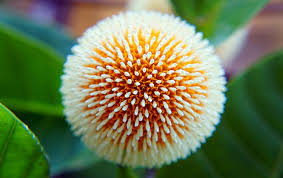 বাড়ির কাজঃ
পৃষ্ঠাঃ৯৬
(২)আমিনা বেগম কোনো ব্যাংক থেকে বার্ষিক ৫% মুনাফায় কিছু টাকা ঋণ নিয়ে এক বছর ৩০ টাকা মুনাফা দিল। আসল কত টাকা ছিল?
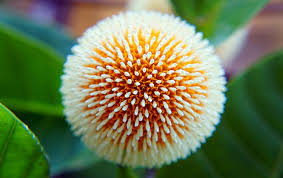 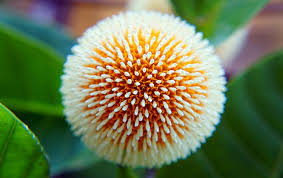 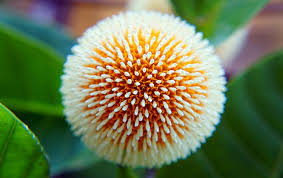 ধন্যবাদ
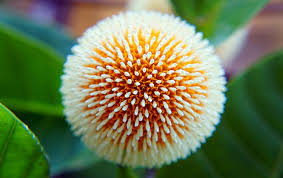 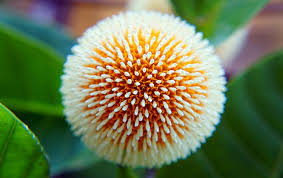 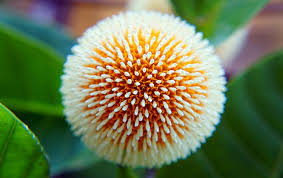